f block ELEMENTS)
(INNER-TRANSITION ELEMENTS)
GURMEET SINGH
PGT CHEMISTRY
KV NO.1,AMBALA CANTT.
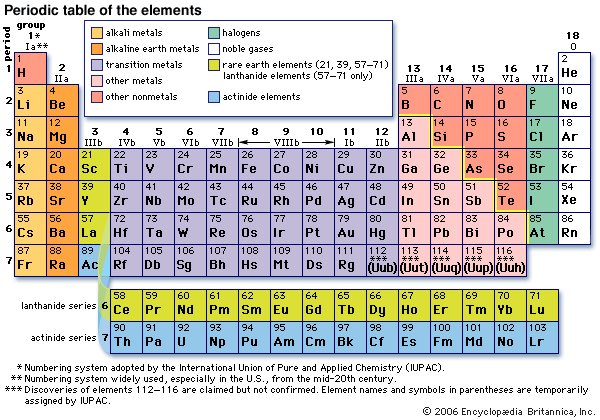 THE INNER TRANSITION ELEMENTS (f-BLOCK)
The f-block consists of  two series, LANTHANOIDS(rare earth metals)  and   ACTINOIDS.                                                                                       The Lanthanoids resembles one another  more closely than do the members of ordinary transition elements in any series                                                                                                                      *Lanthanoids have only one stable oxidation state (+3).                                                                                       *The chemistry of Actinoids is much more complicated.The complication arises partly owing to the occurrence of a wide range of oxidation states in these elements and partly because their  radioactivity creates special problems in their  study.
Electronic Configurations of lanthanoids
It may be noted that atoms of these elements have electronic configuration with 6s2 common but with variable occupancy of 4f level. However, the electronic configurations of all the tri positive ions (the most stable oxidation state of all the lanthanoids) are of the form 4f n (n = 1 to 14 with increasing atomic number).
THE LANTHANOIDS:-
*Cerium- (58)                                                                        *praseodymium-  (59)                                                             *neodymium  -    (60)                                                       *promethium-(61)                                                                    * samarium-   (62)                                                                                         *europium-   (63)                                                                          *gadolinium-  (64)                                                                       *terbium-   (65)                                                                     *dysprosium-  (66)                                                                   *holmium-     (67)                                                                       *erbium-       (68)                                                                        *thulium-      (69)                                                                             *ytterbium-     (70)                                                                             *lutetium-(71)
ATOMIC and IONIC SIZES OF LANTHANOIDS:-
The overall decrease in atomic and ionic sizes is a unique feature of Lanthanoids. Due to imperfection shielding of  one electron by the another in the same sub-shell. Thus, there is fairly regular  decrease  in the sizes  with increasing atomic number.The cumulative effect of the contraction of the lanthanoids series known as ‘lanthanoids  contraction’ , causes the  radii of the members of the third transition series to be very similar to those of the corresponding members of the second series.
OXIDATION STATE OF LANTHANOIDS:-
Occasionally,+2 and +4 ions in the solution or in solid compounds are also obtained. The irregularities arises mainly from the extra  stability of empty , half –filled or filled f -sub-shell.          
*Q. Why  Ce(IV) is a good analytical reagent?                                         Ans. Eo  value for    Ce+4  /Ce+3  is + 1.74 v which suggest that it can oxidise water. However, the reaction rate is very slow and hence, Ce(IV) is a good analytical reagent.                                                                      *Praseodymium, Neodymium, Terbium and Dysprosium  also exhibit +4 state but only in oxides.
GENERAL CHARACTERISTICS:-
1. All lanthanoids are silvery white soft metals and tarnish rapidly in air.                                                                                                                         2. The hardness increases  with increasing  atomic number, Samarium being steel hard.                                                                   3.Their melting point ranges between 1000-1200K  but Samarium melts at 1632K.                                                                                           4.They have a typical metallic structure  and are good conductors of heat and electricity.                                                                           5.Lanthanoids ions are coloured both in solid and aqueous state. Colour of these ions may  be attributed to the  presence  of f-electrons. But La+3   ions  doesn’t shows any  colour but rest do  so.                                                                                                       6. Lanthanoids are paramagnetic in nature.                                                 7. In their  chemical behaviour, in general, earlier members of the series are quite reactive similar to calcium but with increasing atomic number, they behave more like aluminium.
CHEMICAL REACTIONS WITH LANTHANOIDS:-
Ln-> with halogens-LnX3                                                                           *with  acids->H2                                                                                                 *with   H2 0 ->Ln(OH)3  +H2                                                          *with C -> LnC2                                                                        *heated with N->LnN                                                                   *heated with S->Ln2S3                                                        *burns with o2 ->Ln2O3                                                              
*USES:- 1.Used for the production of alloy steel for plates and pipes.  
2. Mischmetall-consists of  Lanthanoids metal, iron, traces  S, C, Ca .  A good deal of mischmetall is used in Mg-based alloy  to produce bullets, shell and lighter flint.
ACTINOIDS:-
**thorium-     90                                                                                                                     *protactincium-91                                                                                                                    *  uranium-92                                                                                                                         *neptunium- 93                                                                                                        *plutonium-  94                                                                                                            *americium-    95                                                                                                                     *curium- 96                                                                                                                     *berkelium- 97                                                                                                                            *  californium- 98                                                                                                                     * einsteinium-   99                                                                                                                 *fermium-         100                                                                                                 *mendelevium-  101                                                                                           *nobelium-     102                                                                                                   *lawrencium-103
ELECTRONIC CONFIGURATION OF ACTINOIDS:-
They have common  7s2 and variable occupancy of the 5f and 6d subshells.          
Irregularities in electronic configuration of the actinoids, like those in the lanthanoids are related to the stabilities of the f0 ,f7 , f 14  occupancies of 5f orbitals.
Ionic sizes and oxidation state of actinoid:-
There is a gradual decrease in the size of atoms or M3+ ions across the series.                                                          *This  is may be referred to ‘actinoid contraction’. The contraction is, however, greater  from element  in this series resulting from poor shielding by 5f electron. 
OXIDATION STATES:- The actinoids show in general +3 oxidation states.                                                                    * For e.g. Maximum oxidation state increases from +4 in Thorium to +5, +6 and +7, respectively, in Protactinicium , Urenium, Neptunium but decreases in succeeding  elements.
GENERAL CHARACTERISTICS:-
They are silvery in appearance but display a variety of structures which is due to irregularities in metallic radii which are far greater than in lanthanoids. 
They are highly reactive metals, especially when finely divided. 
 The action of boiling water  on  them for e.g. Gives  a mixture of oxide and hydride and combination  with most non-metals takes place at moderate temperature. HCl  attacks all metals but most are slightly affected by nitric acid owing to the formation of protective oxide layers.
Uses of Actinoids
Even though hazards are associated with radioactivity of actinides, many beneficial applications exist as well. Radioactive nuclides are used in cancer therapy, analytical chemistry, and in basic research in the study of chemical structures and mechanisms. 
The explosive power of uranium and plutonium are well exploited in making atom bombs. In fact, the uranium enriched atom bomb that exploded over Japan was the first uranium bomb released. 
Nuclear reactions of uranium-235 and plutonium-239 are currently utilized in atomic energy powerplants to generate electric power. Thorium is economically useful for the reason that fissionable uranium-233 can be produced from thorium-232. 
Plutonium-238 is used in implants in the human body to power the heart pacemaker, which is does not need to be replaced for at least 10 years.
 Curium-244 and plutonium-238 emit heat at 2.9 watts and 0.57 watts per gram, respectively. Therefore, curium and plutonium are used as power sources on the Moon to provide electrical energy for transmitting messages to Earth.
THANK YOU